Развитие физической культуры и спорта в муниципальном образовании город Мегион на 2014-2020 годы
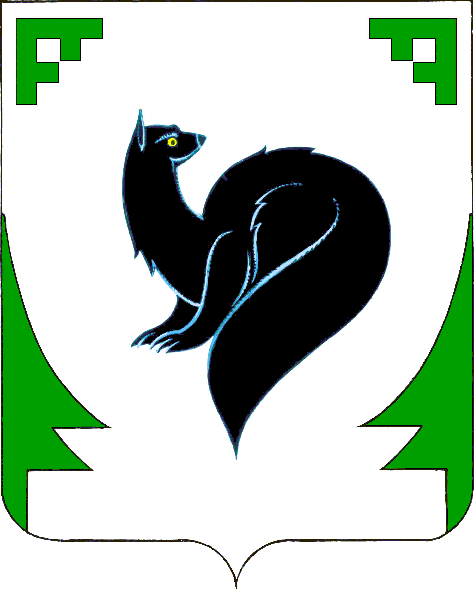 Координатор 
департамент социальной политики
Исполнители –
Отдел физической культуры и спорта
Муниципальное казенное учреждение «Капитальное строительство»
Муниципальное бюджетное  учреждение дополнительного образования «Детско-юношеская спортивная школа «Вымпел»
Муниципальное автономное учреждение дополнительного образования «Детско-юношеская спортивная школа «Юность»
Муниципальное бюджетное учреждение «Спорт-Альтаир» Муниципальное молодежное автономное учреждение «Старт»
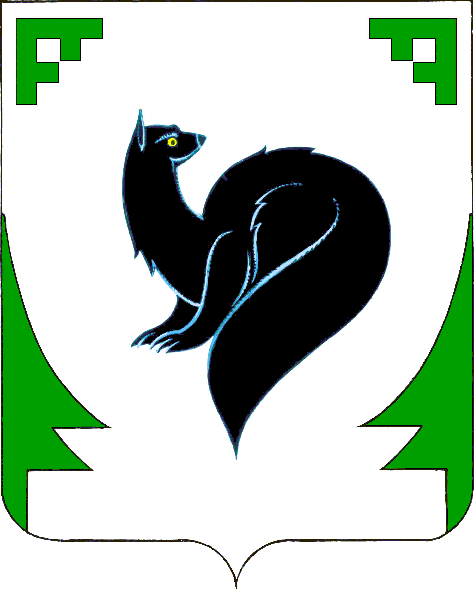 Цели и задачи муниципальной программы
Цель - создание условий населению городского округа для регулярных занятий физической культурой и спортом, увеличение количества занимающихся физической культурой и спортом, повышение качества оказания услуг в сфере физической культуры и спорта. Обеспечение подготовки спортивного резерва сборных команд городского округа 

Задачи : 
Обеспечение комплексной безопасности и комфортных условий в учреждениях спорта, мероприятия по энергосбережению и повышение энергетической эффективности
Создание условий населению городского округа для регулярных занятий физической культуры и спортом, повышение качества оказания услуг в сфере физической культуры и спорта
Создание условий для функционирования и обеспечение системы персонифицированного финансирования дополнительного образования детей
Участие  в окружных комплексных спортивно-массовых мероприятиях, первенствах и чемпионатах Ханты-Мансийского автономного округа - Югры по видам спорта, в том числе спортсменов-инвалидов, в соответствии с календарным планом
Проведение муниципальных спортивных мероприятий. Первенства и чемпионаты по видам спорта
Присвоение массовых спортивных разрядов и судейских категорий, кроме первой
Обеспечение спортивным оборудованием, экипировкой и инвентарем
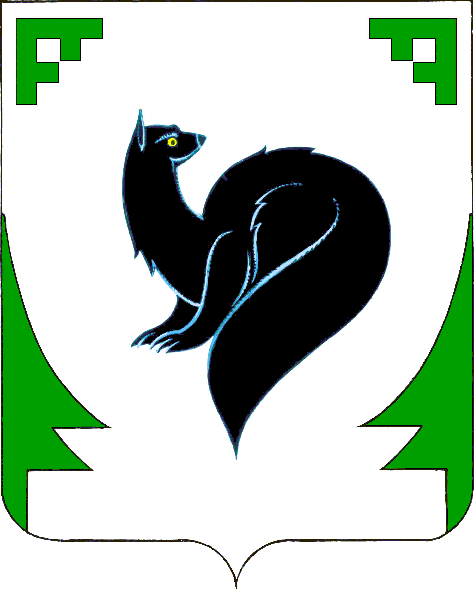 Целевые показатели муниципальной программы
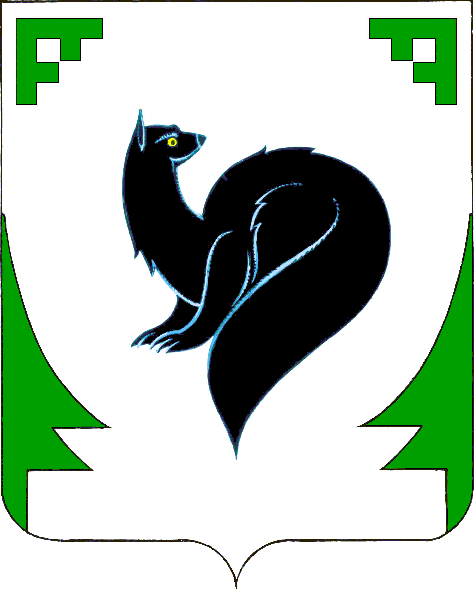 Основные мероприятия муниципальной программы
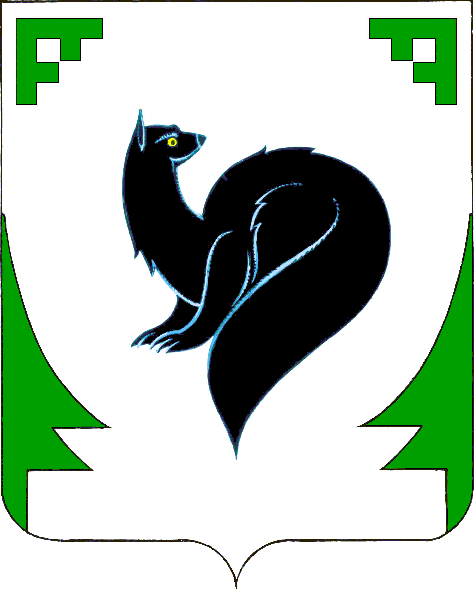 Основные мероприятия муниципальной программы
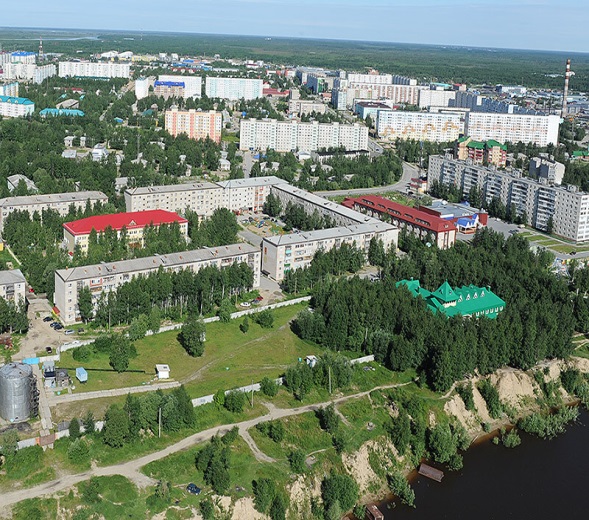 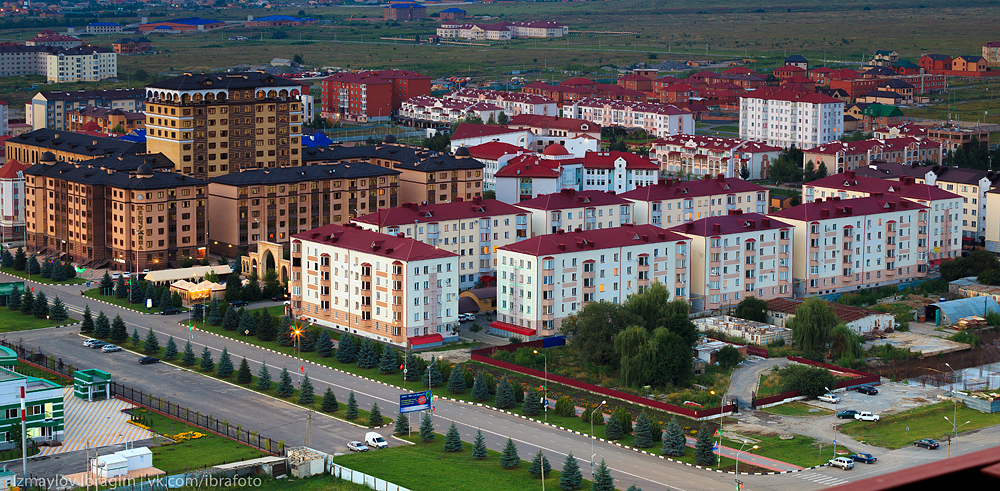 СПАСИБО  ЗА ВНИМАНИЕ!
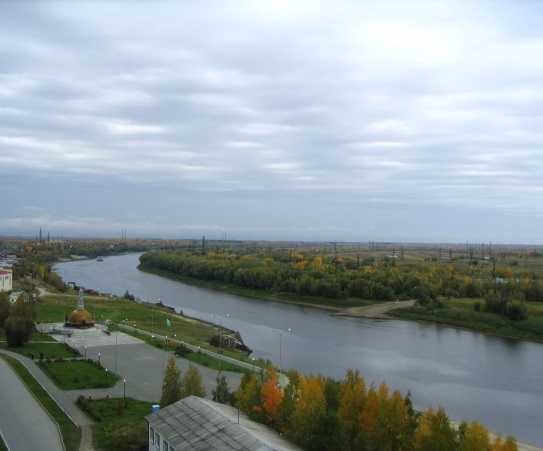 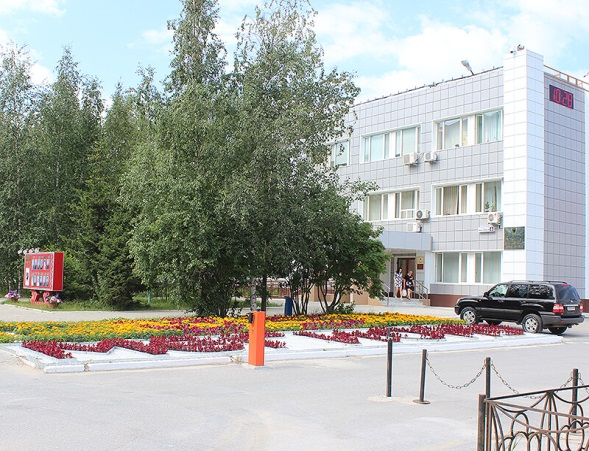 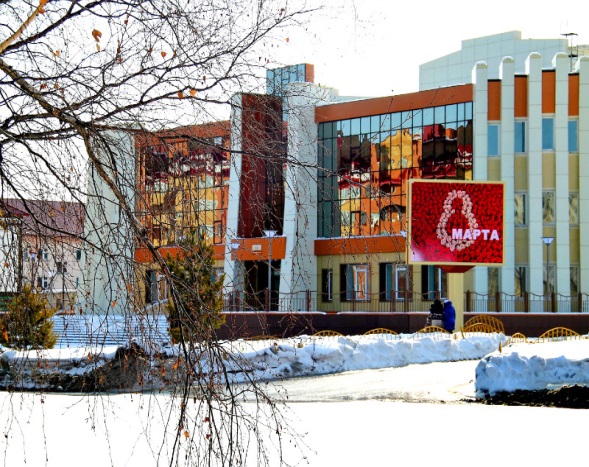 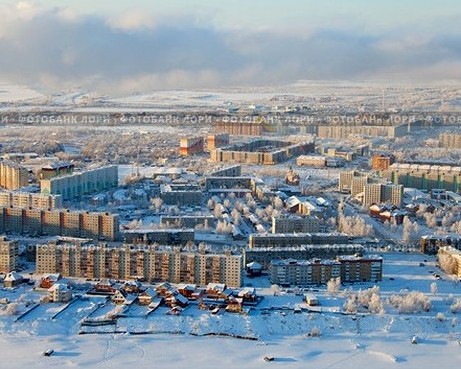